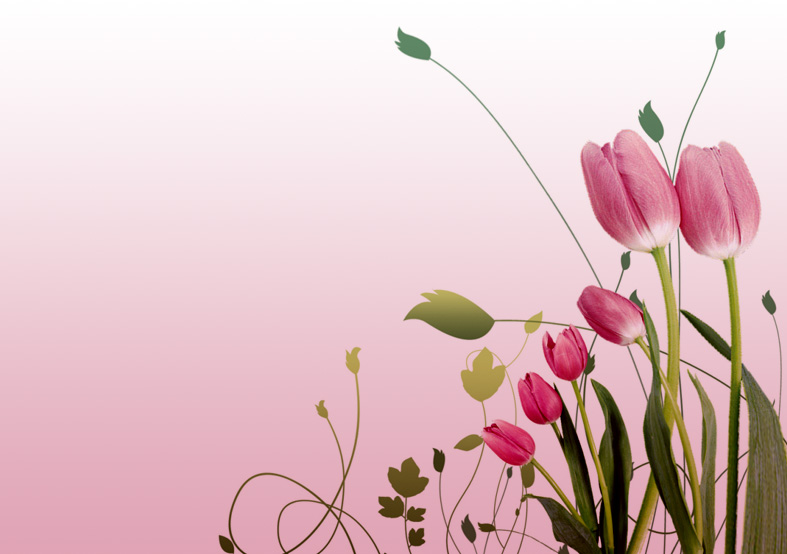 Building/Rebuildinga Compelling Women’s Ministries
Heather-Dawn Small, Dir. 
GCWM

Reference
Building An Effective Women’s Ministries 
by
Sharon Jayne
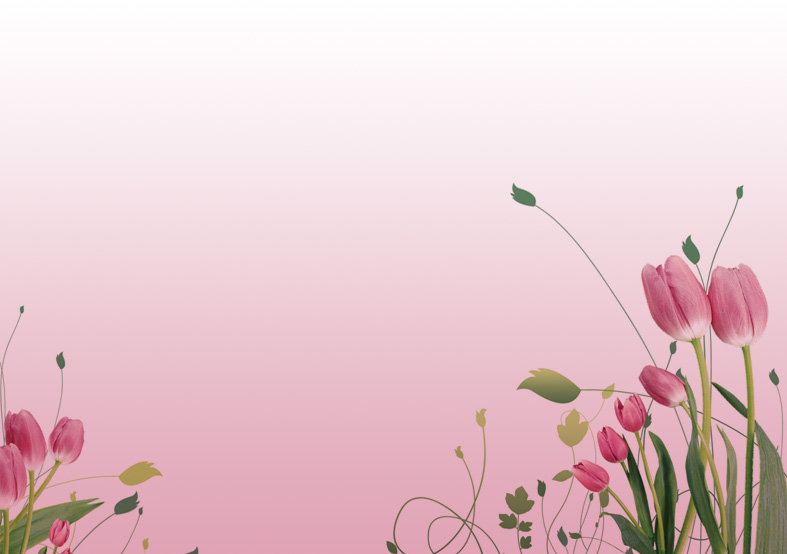 Three Questions
Why do we need women’s ministry? 
What is the purpose of women’s ministry?
Do you have a burden to help women in need?
Why do we need women’s ministry?
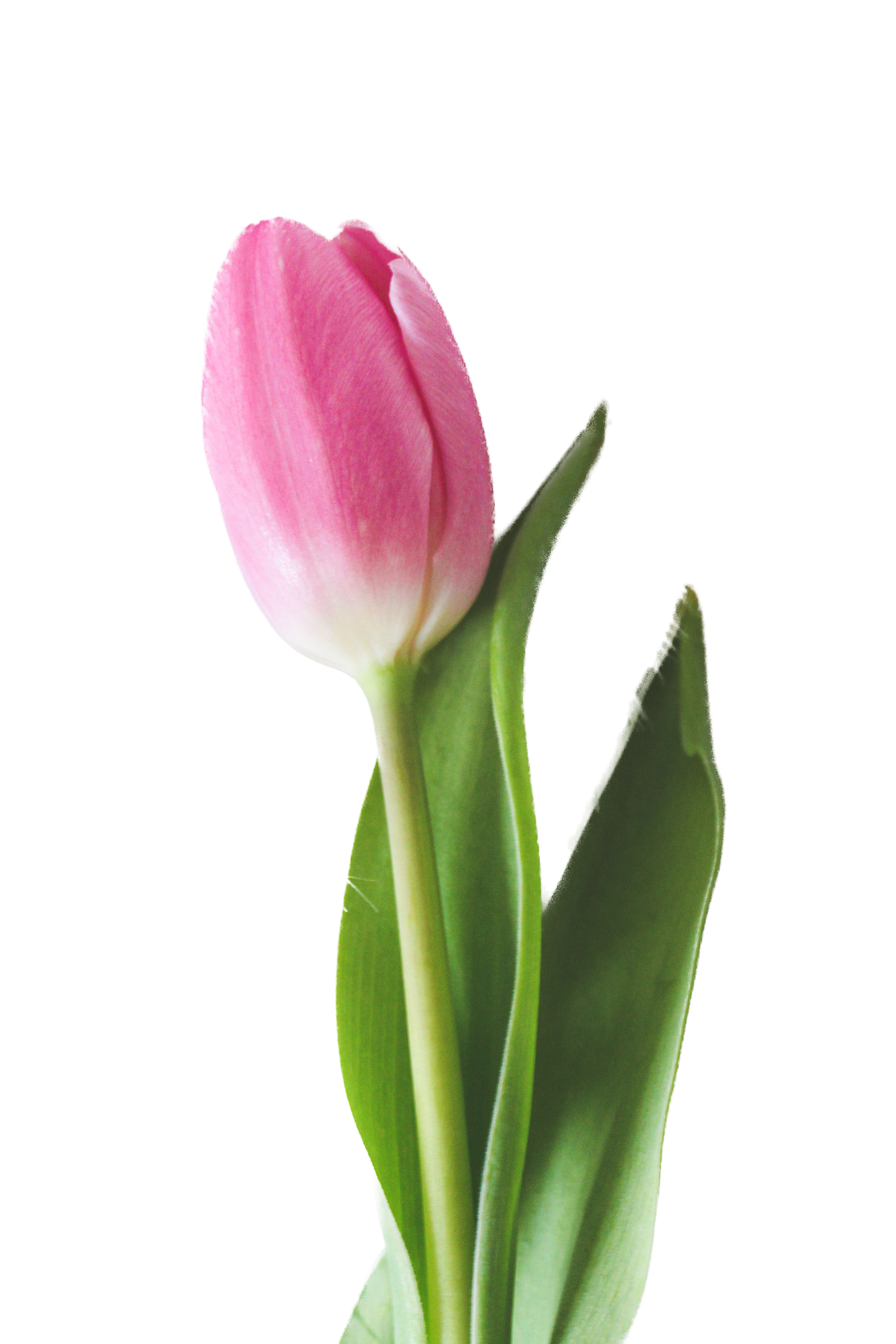 Do you as a leader see a need for women’s ministries for yourself?
Don’t do it just for others?
It must meet a need you have and a need other women have.
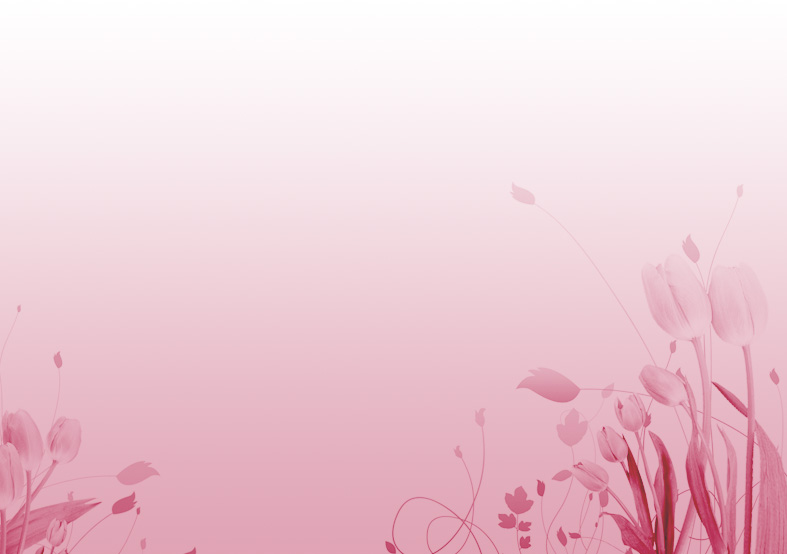 2. What is the purpose of women’s ministry? Remember - Three areas of emphasis are
NURTURE
EMPOWER
OUTREACH
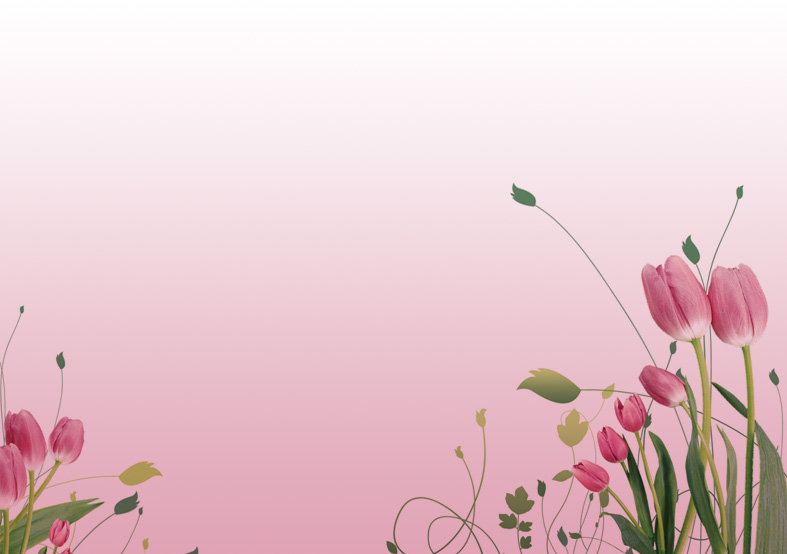 WM Mission Statement
The Department of Women's Ministries exists to uphold, encourage, and challenge Adventist women in their pilgrimage as disciples of Jesus Christ and members of His world church.
NURTURE
To help women in their devotional time and personal growth, enabling them to be nurturers in the church and community.
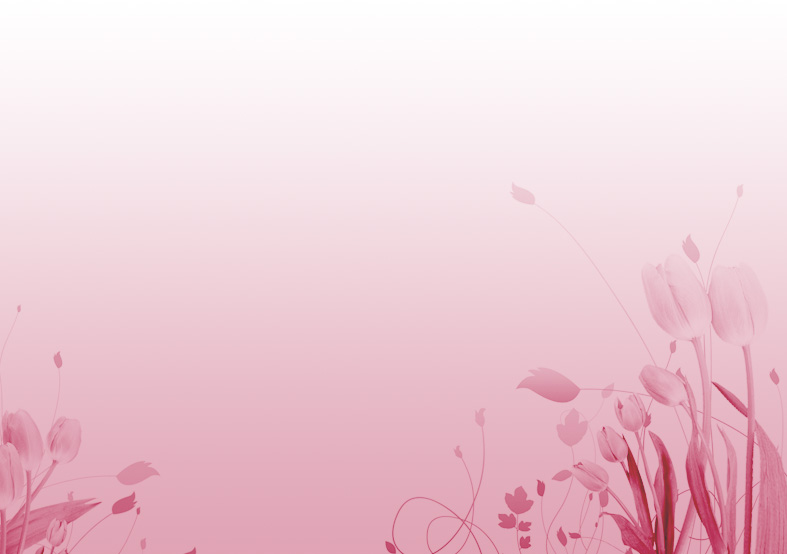 EMPOWER:
To equip women for their activities and projects for the church and community.
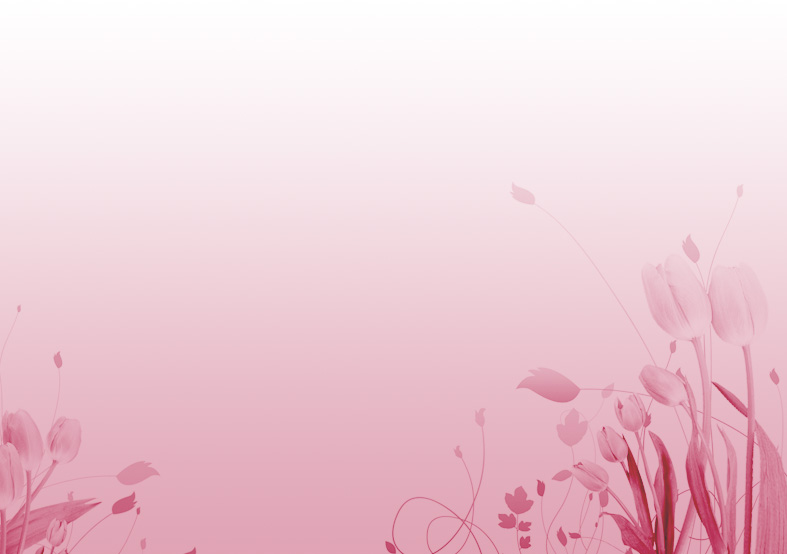 OUTREACH
To help women use small group fellowship and evangelism to reach others in their community.
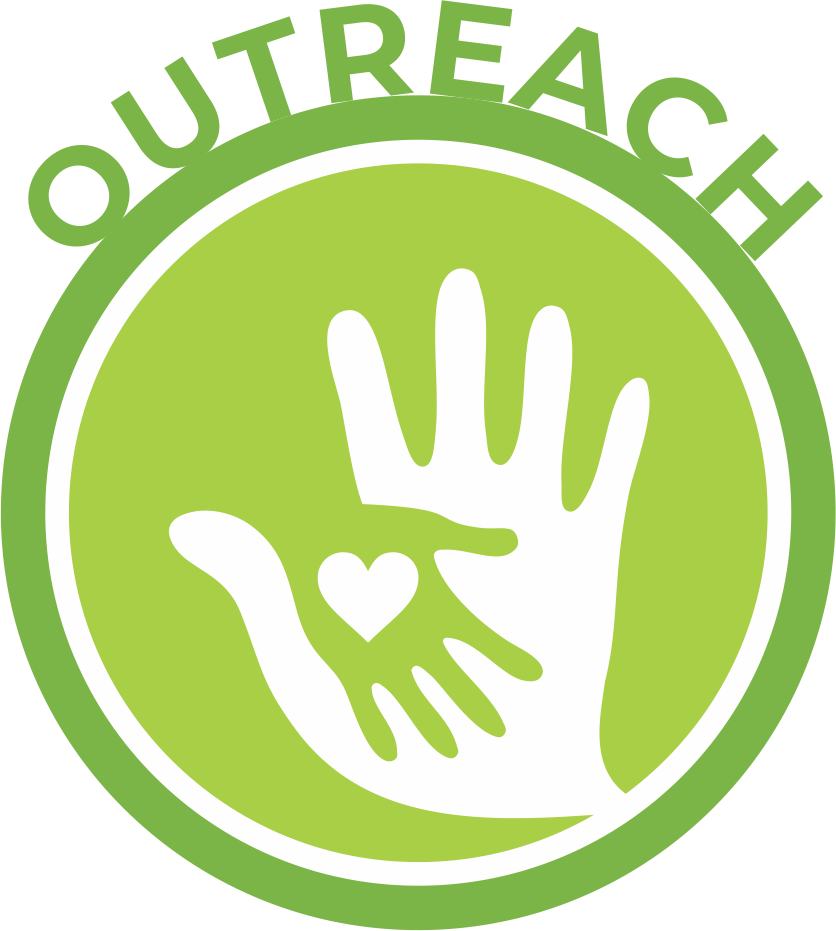 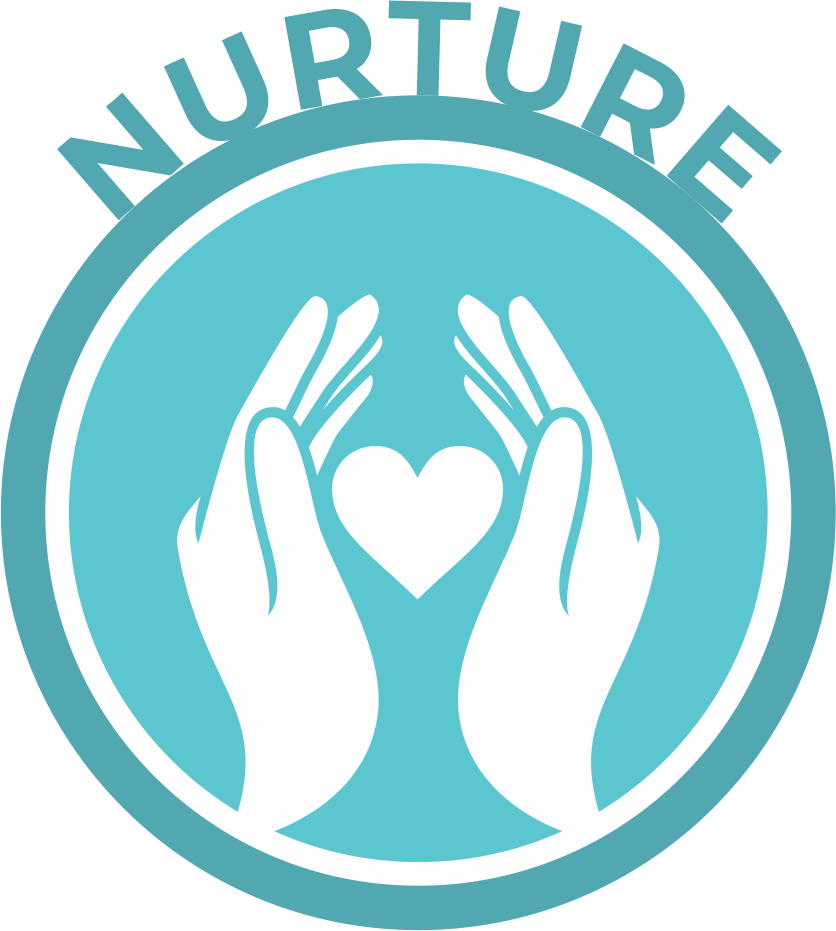 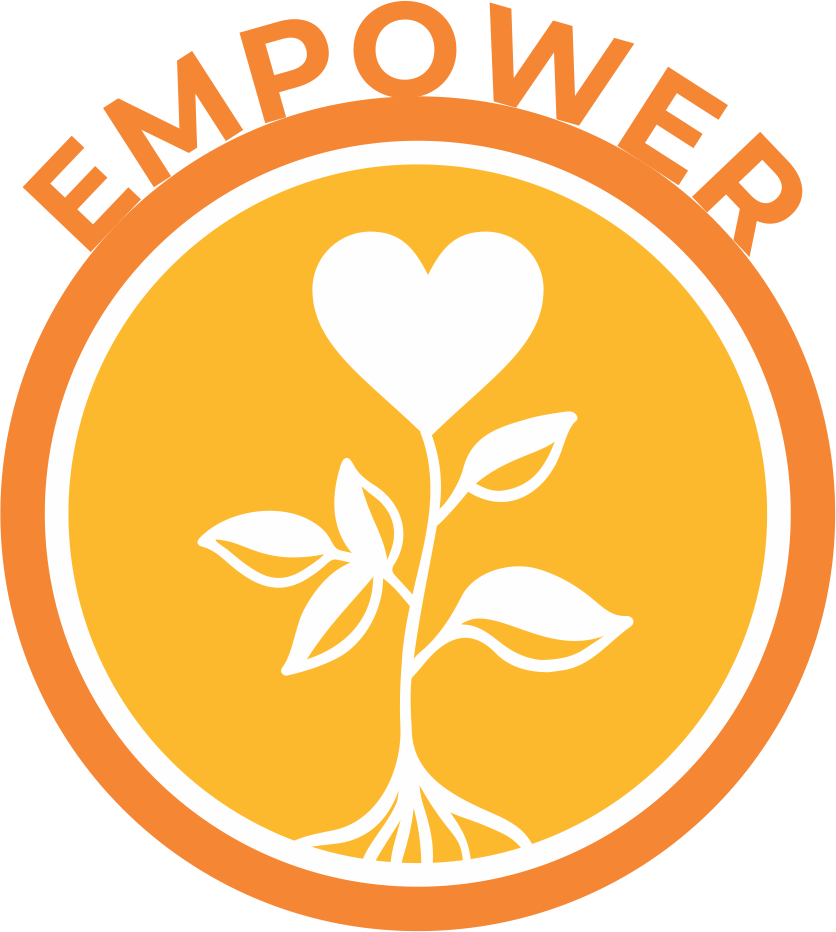 3. Do you have a burden to help women in need?
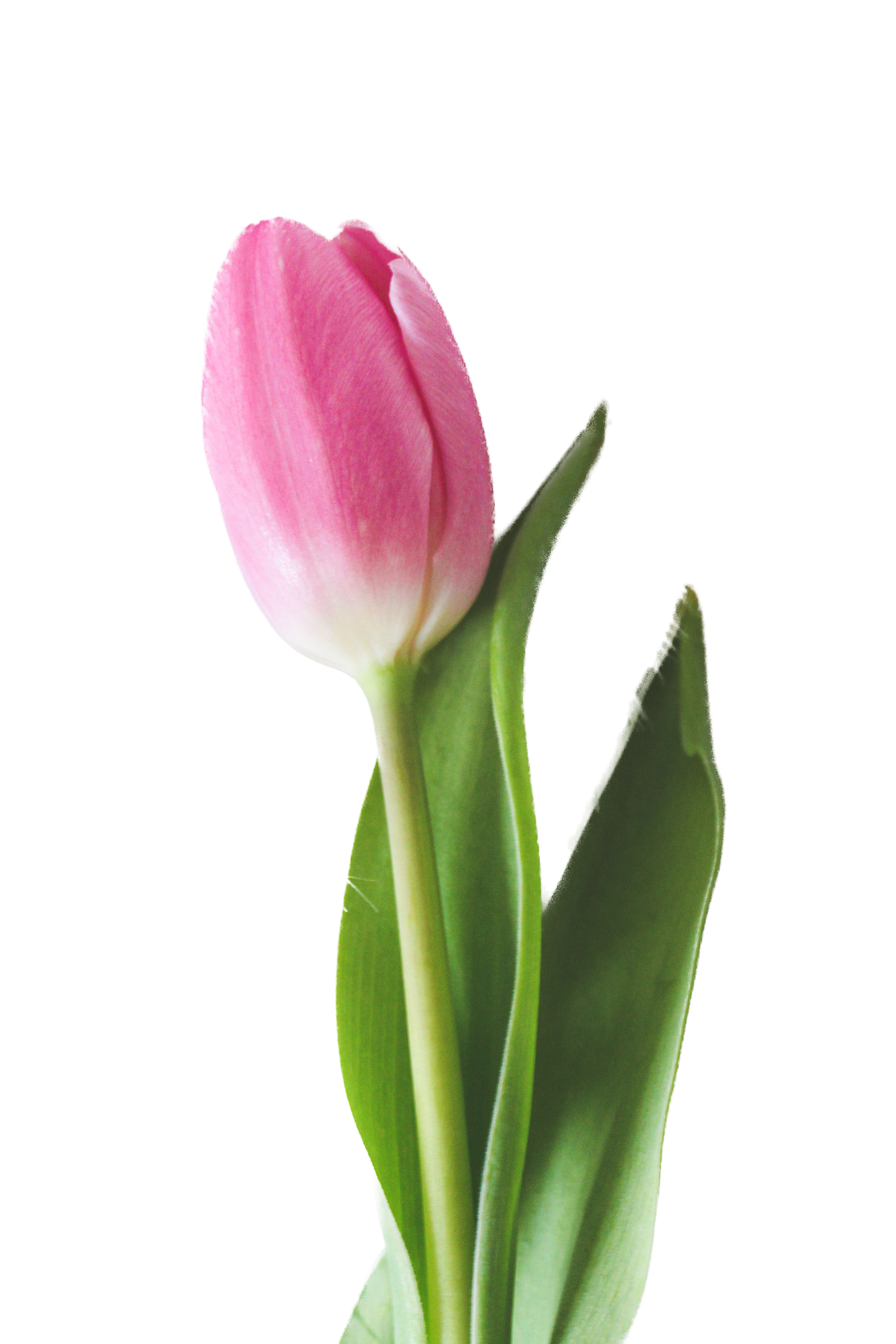 To be a women’s ministries leader you need a relationship with Jesus and a clear calling, to step up to serve as a women’s ministry leader or team member
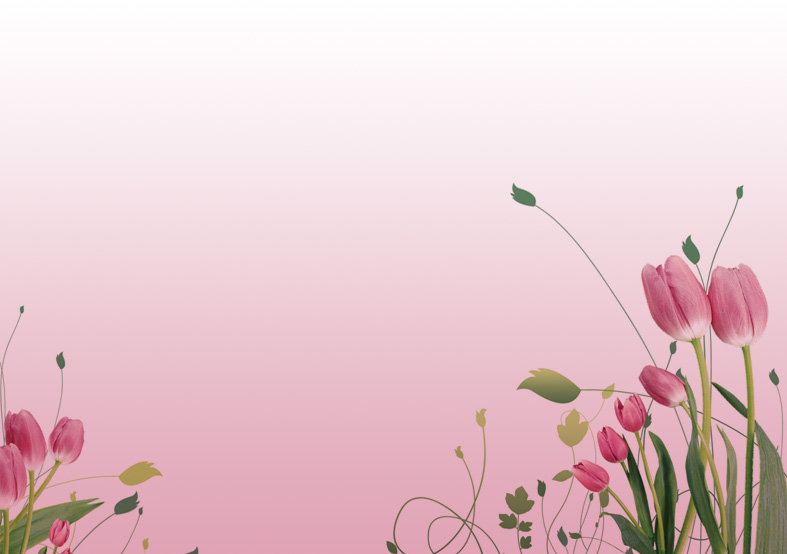 Let’s Build/Rebuild a Compelling Women’s Ministries?
1. PRAY
Pray for the softening of the hearts of the women in your church and community.
Pray God will stir up a desire for women to be in His Word.
Pray for the church staff to be receptive and supportive.
4. Pray for budgeted funds to be made available (though don’t make that a requirement – you can run a women’s ministry on a zero budget.)
5. Pray for God to put women in your path that have a heart for ministering to other women.
6. Pray God will grow and refine your leadership skills.
7. Pray for opportunities to learn from other leaders.
8.Pray for a verse or verses that can serve as the focus of your women’s ministry.
9. Pray for any logistical needs.
10. Pray for the meeting you’ll schedule with your Pastor(s).
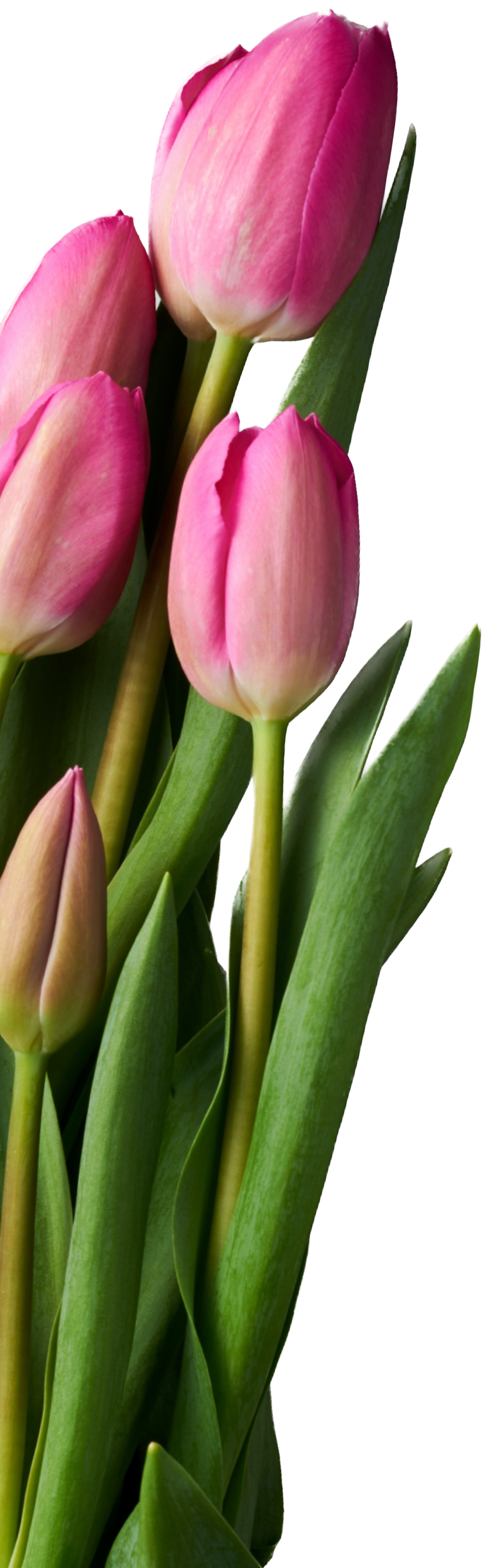 2. Talk With Your Pastor
Make an appointment. Do not show up unannounced or catch them in the hallway.
Present a clear and concise plan.
Explain why there is a need for a women’s ministry. Highlight gaps in what is currently being offered, without being negative.
Detail how you plan to meet the needs of the women in the church.
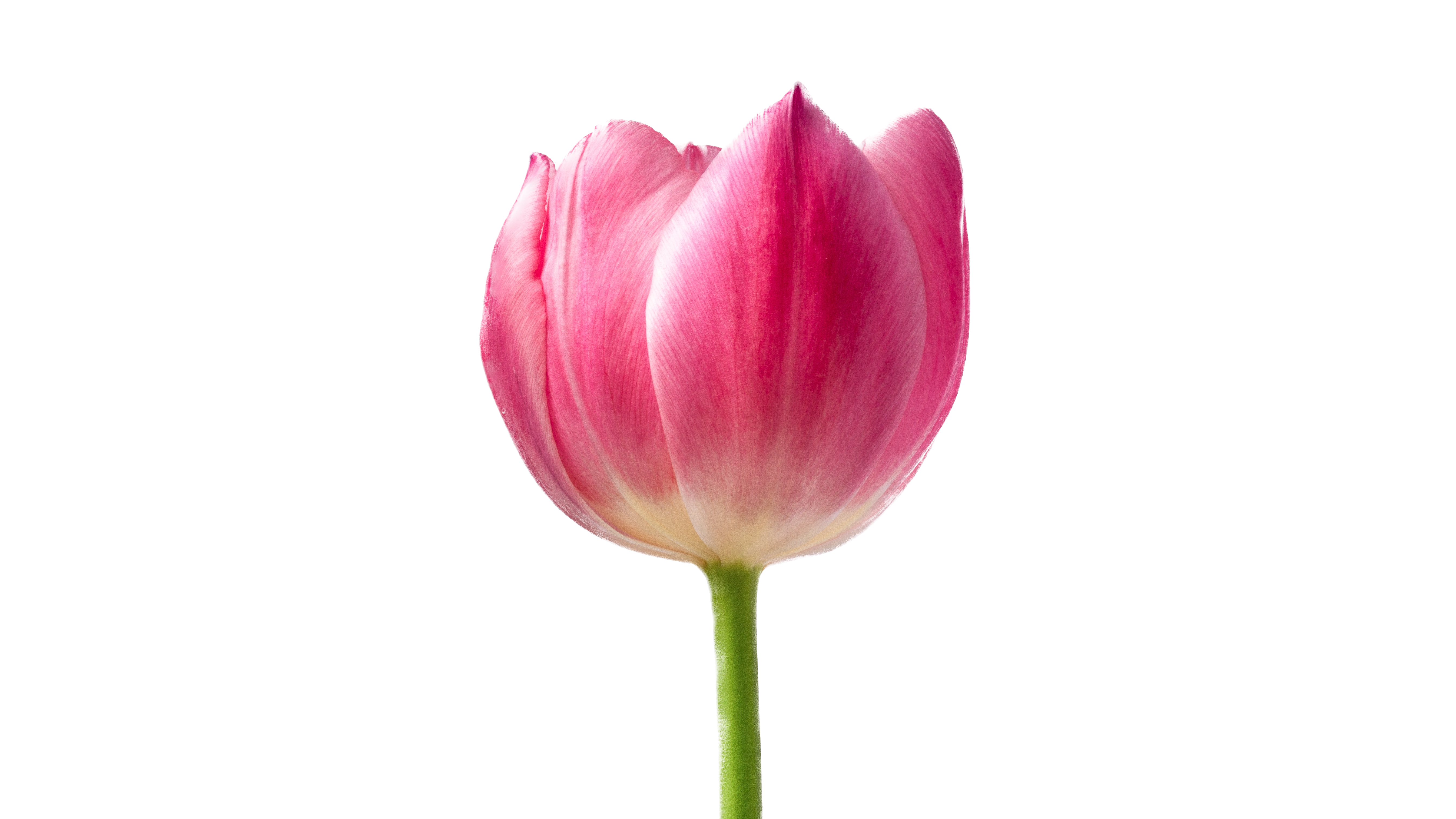 5. Share why and how God has led you to this point.
6. Tell them about other women who have been praying and/or the names of those you would like them to approve as members of the women’s ministry team. Be specific about the roles in which they would serve.
7. Take care not to become overly emotional. Present as many facts and numbers as you can.
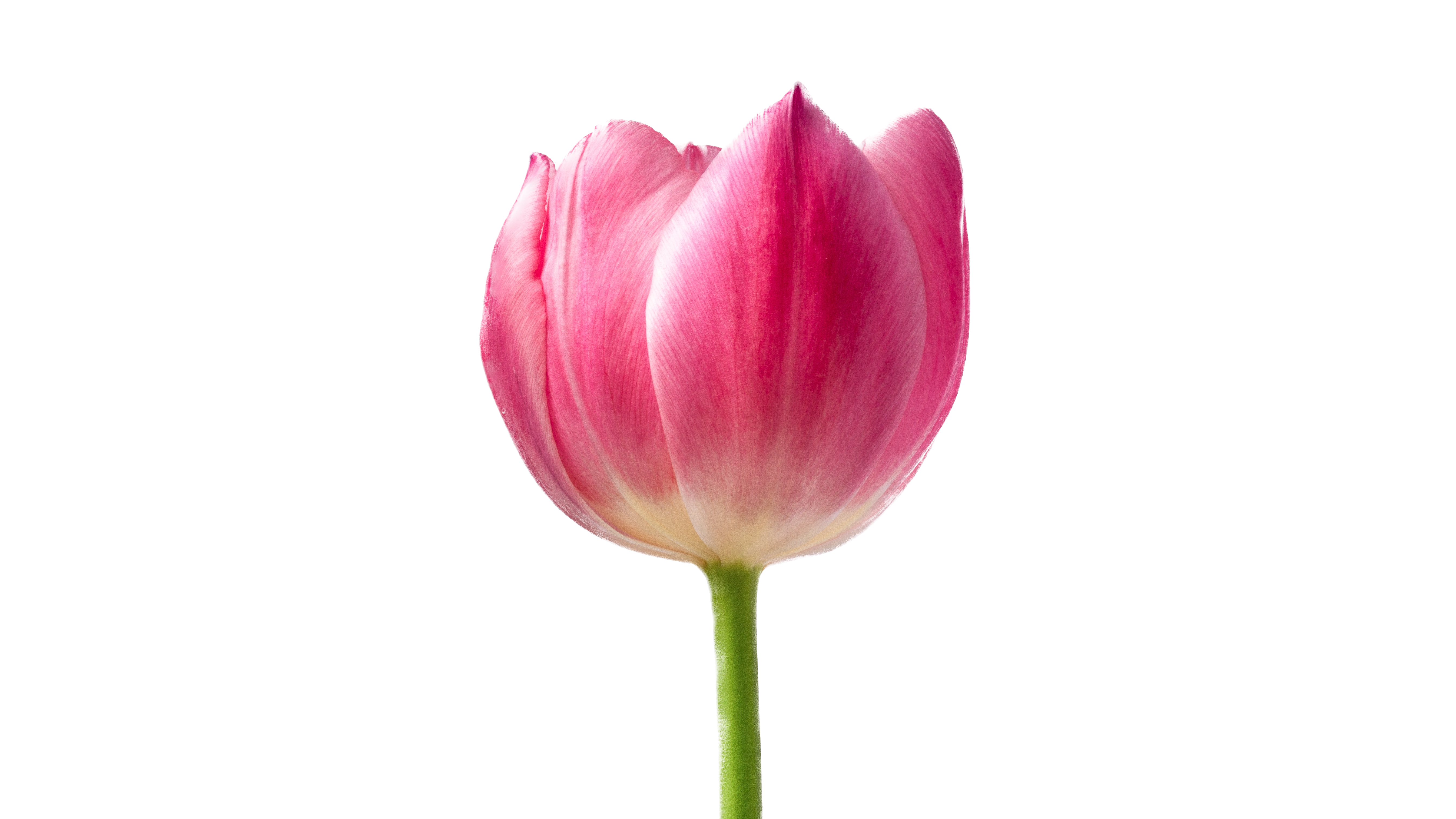 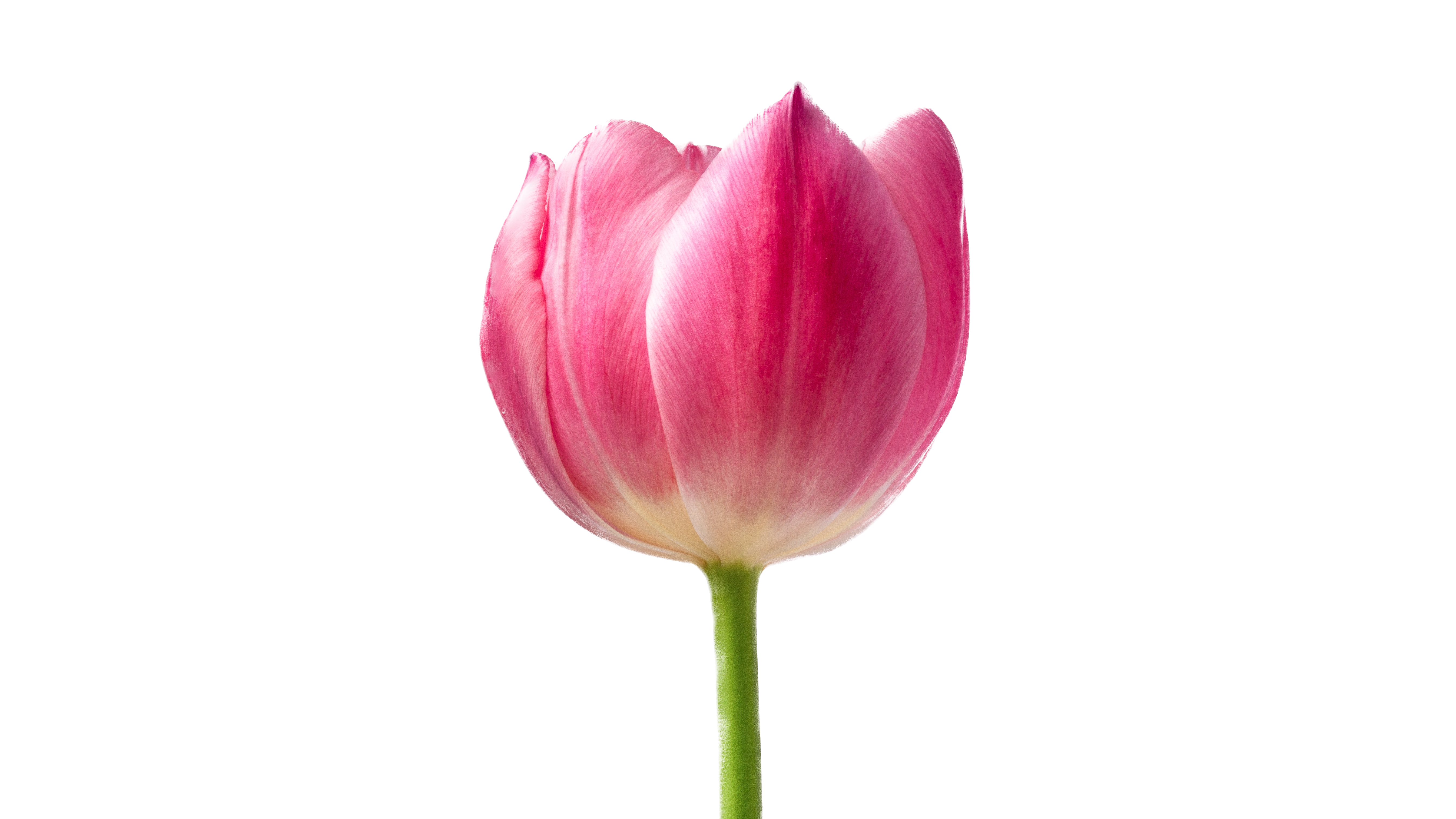 8. Ask for their advice. Get their input.
9. Ask if they have any questions. Be honest; if you don’t know the answer, say so.
10. Invite them to pray about it and speak with other staff members before letting you know if you can proceed.
3. Build a Team
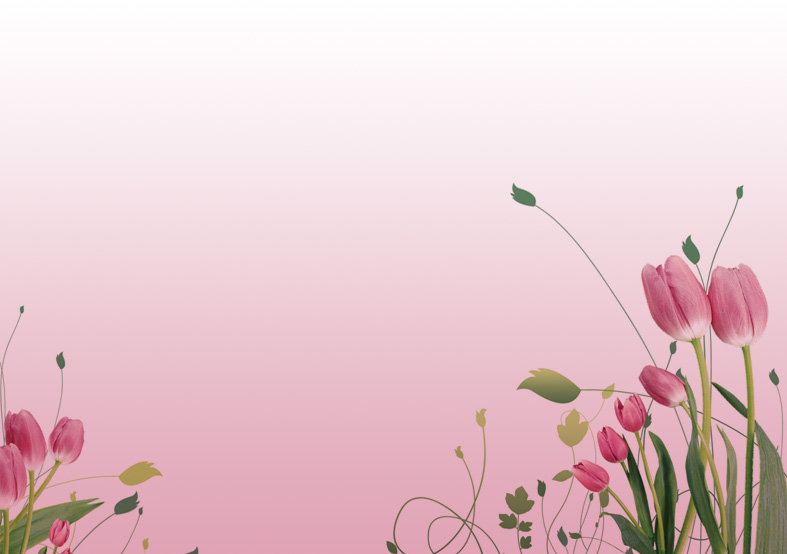 This could take weeks or months – don’t rush it.
Include women of different ages and from different social circles – including young adults.
Who do you need on your team – chaplain, treasurer, communication, secretary…
3. Build a Team
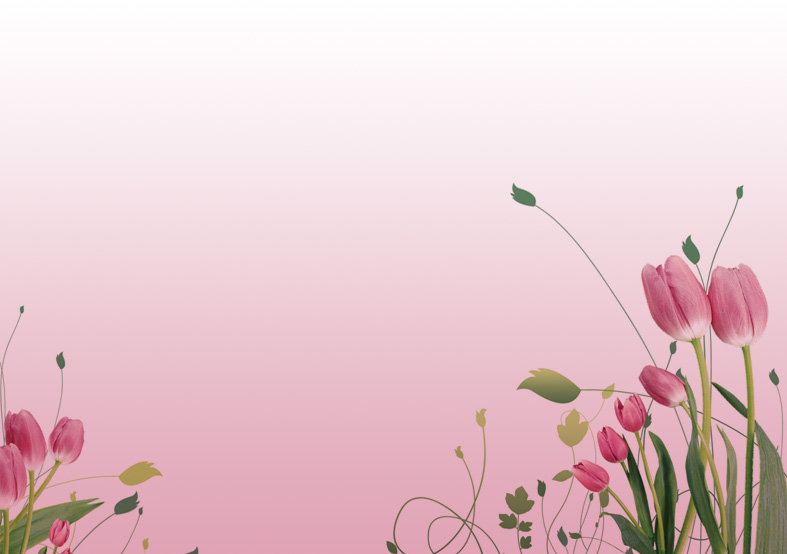 Each woman you ask should be for a specific reason. Think of their gifts.
Do not announce in church that you are looking for women to join your women’s ministries team
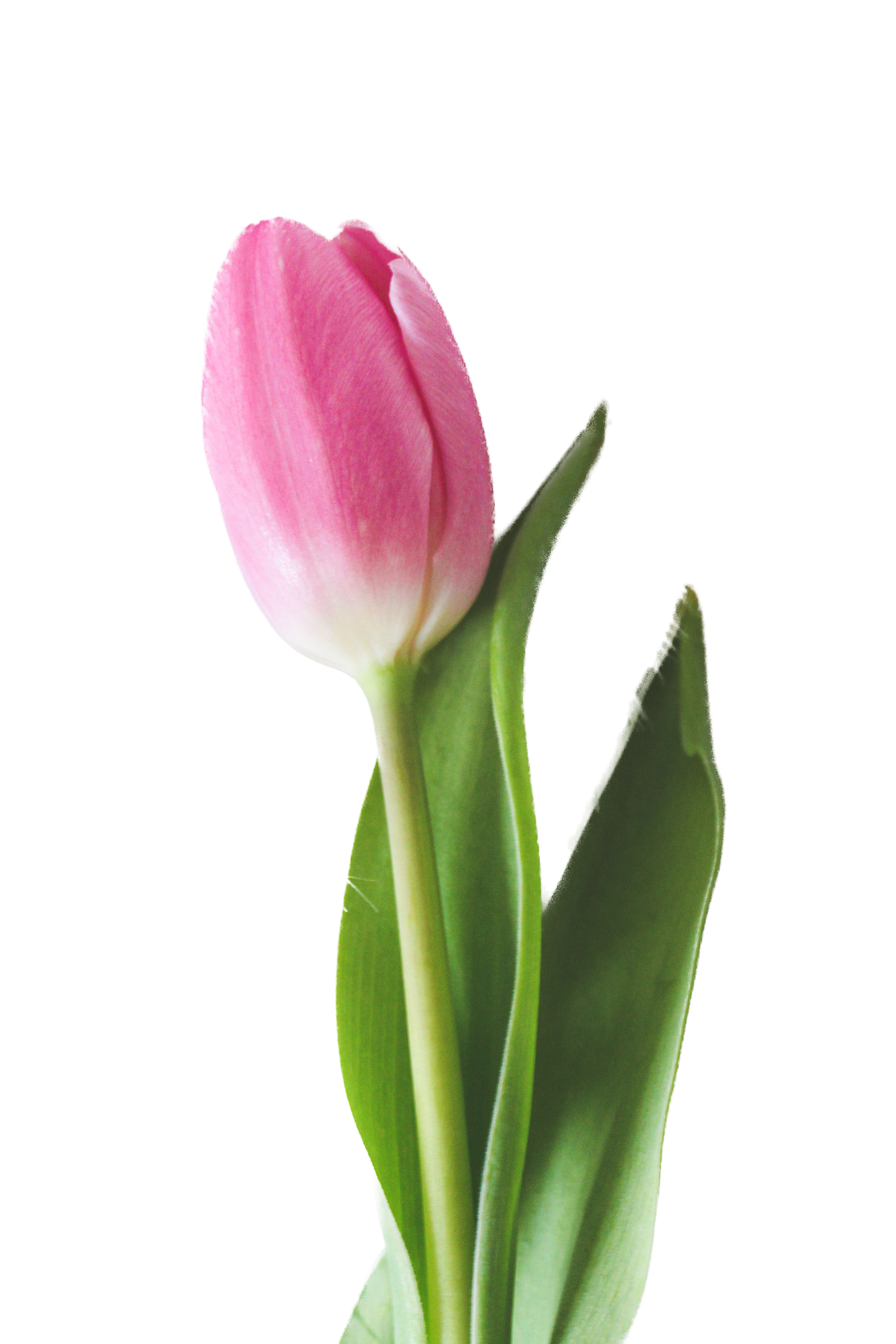 PLAN AN EVENT FOR YOUR TEAM
Day of prayer and fasting
Weekend retreat
Dinner – home or restaurant
Meet regularly – set a date each month
4. ASSESS/EVALUATE
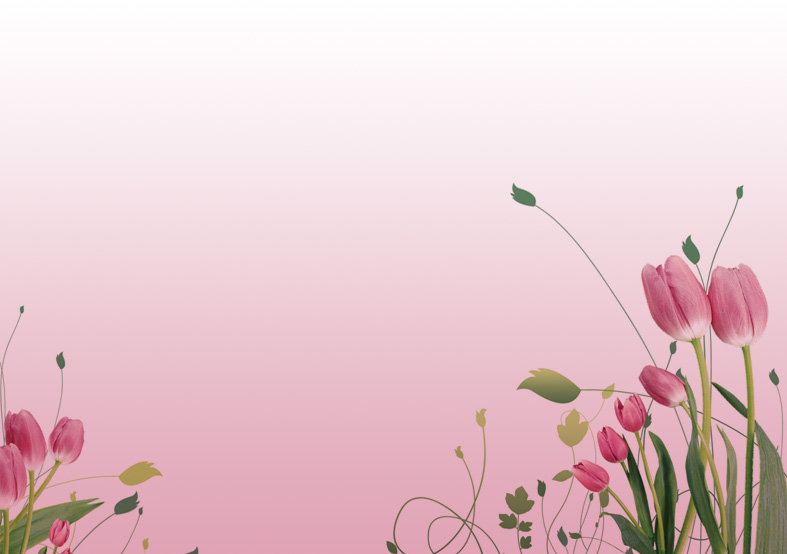 After every event – WM Special Day, retreat, conference, etc. always assess
Use evaluations
Ask pertinent questions, 
Keep it short
Keep it simple
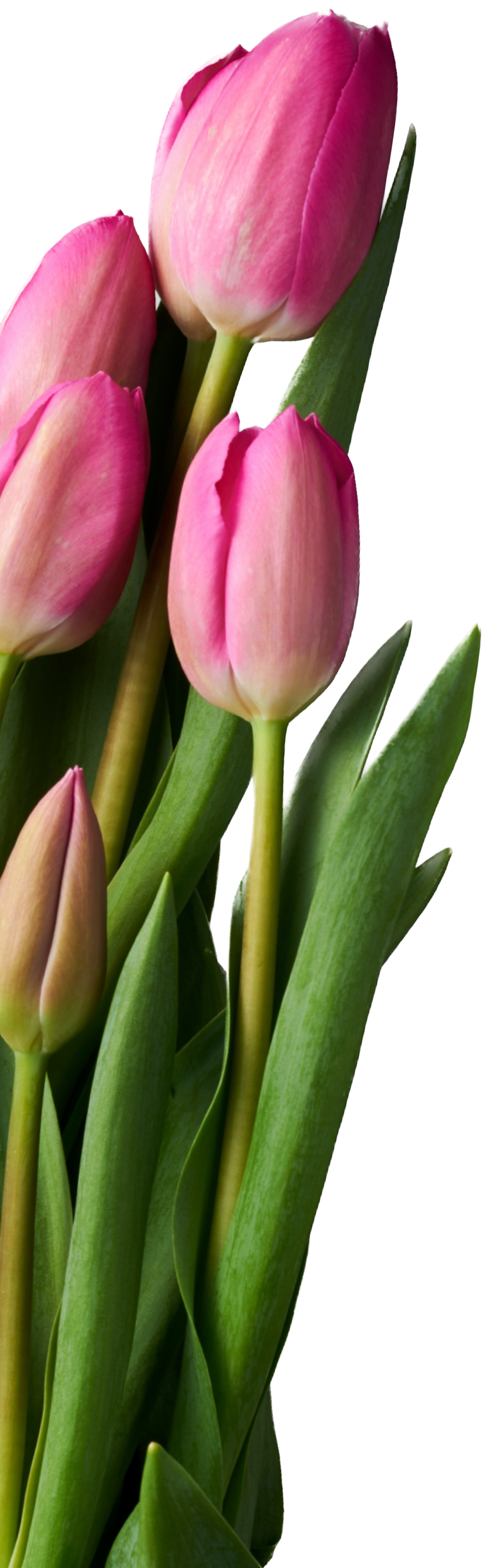 5. If you are a new WM leaders, meet with the past leader and her team. 
6. If WM has not functioned in a few years, find out why it stopped.
7. Do a needs assessment among the women in your church.
8. Expect resistance.
8. Remember Our Mission Statement
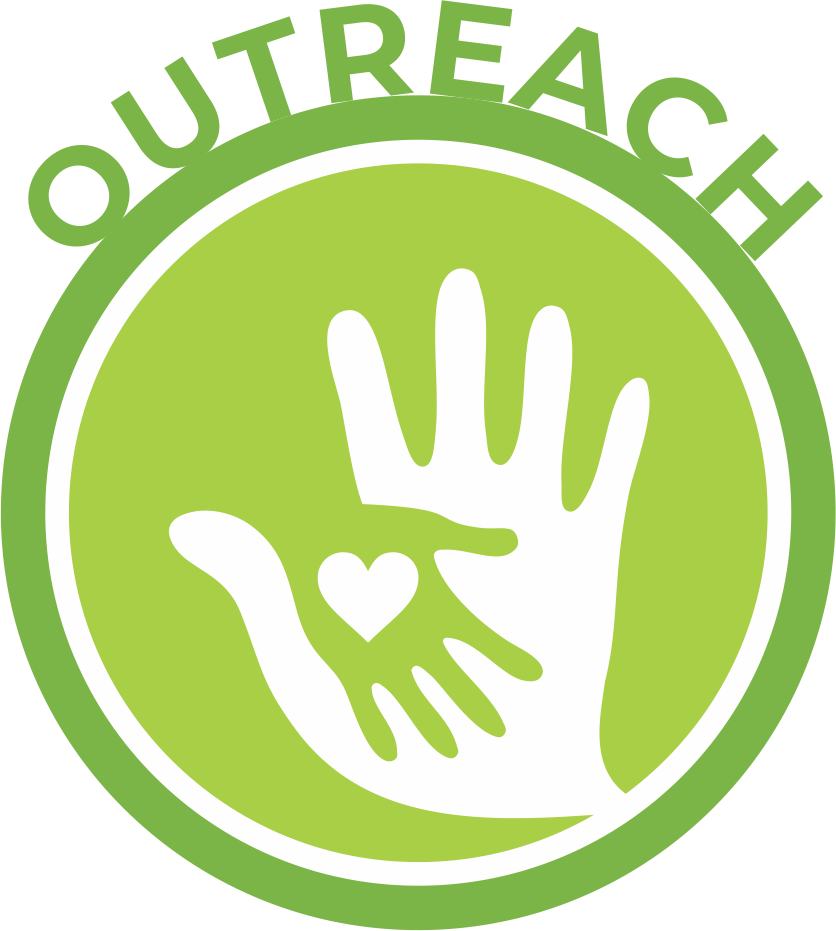 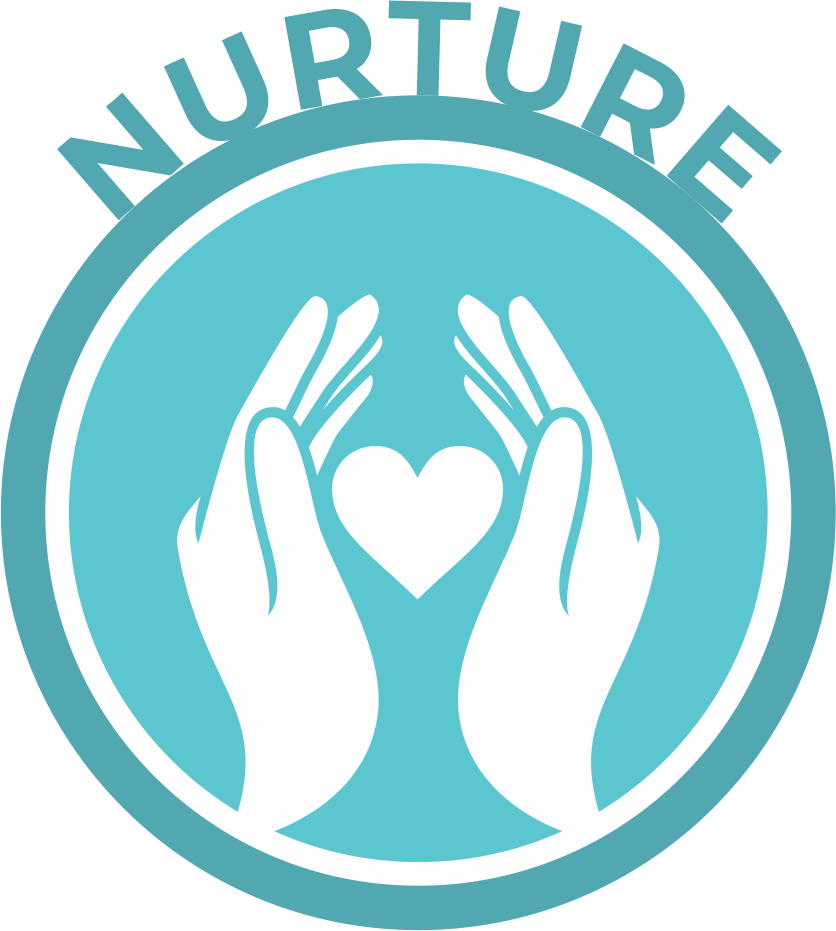 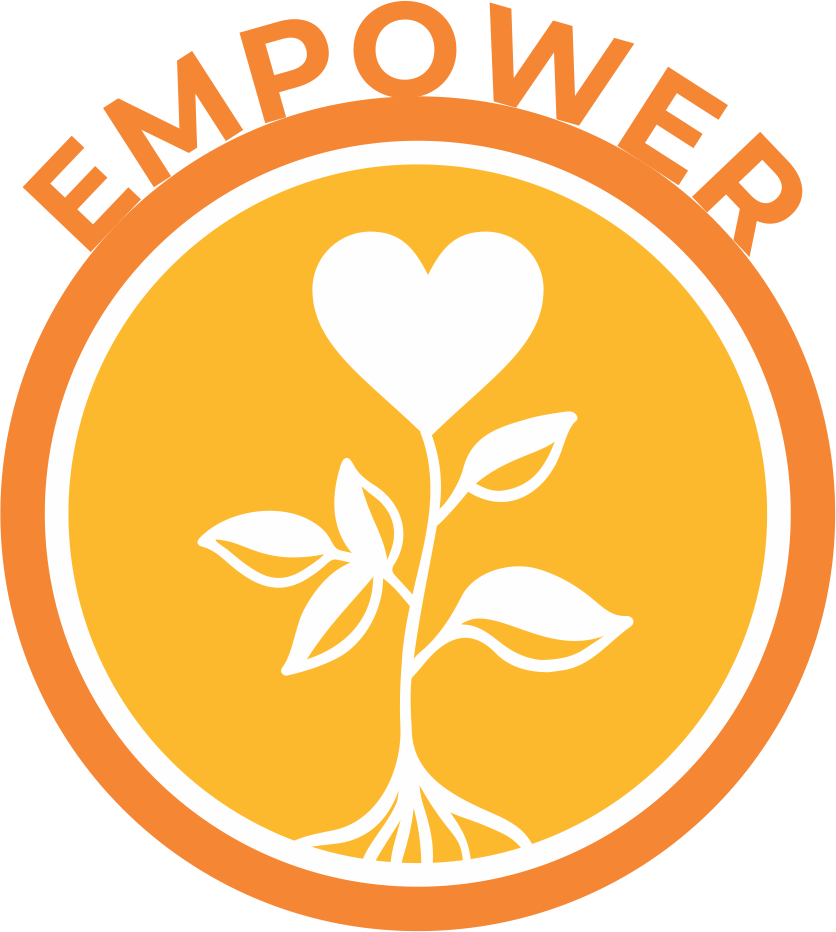 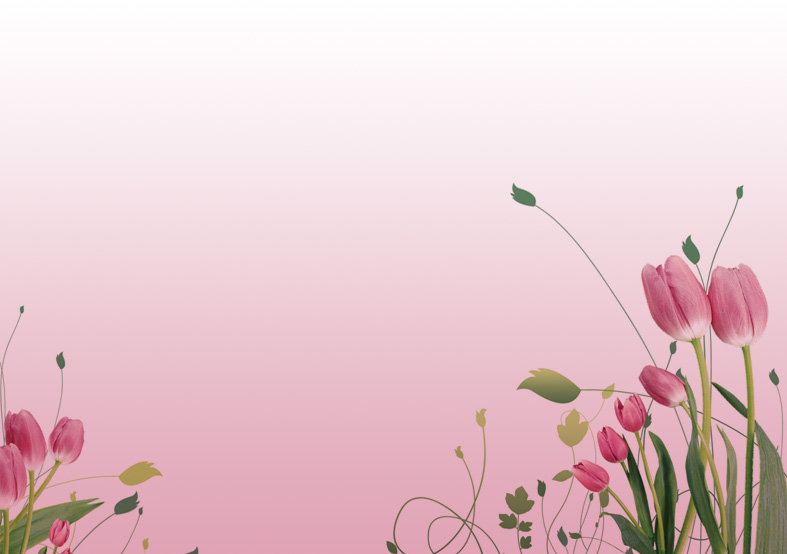 Two Questions
This
This
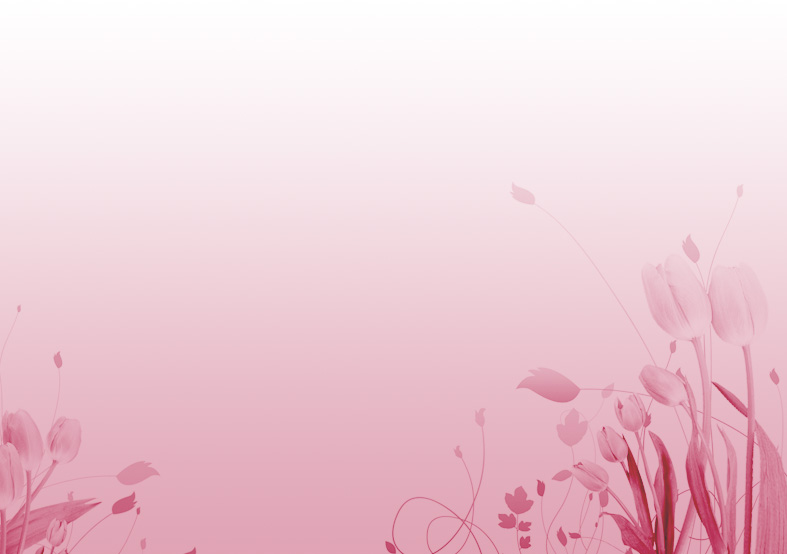 Two Questions
This
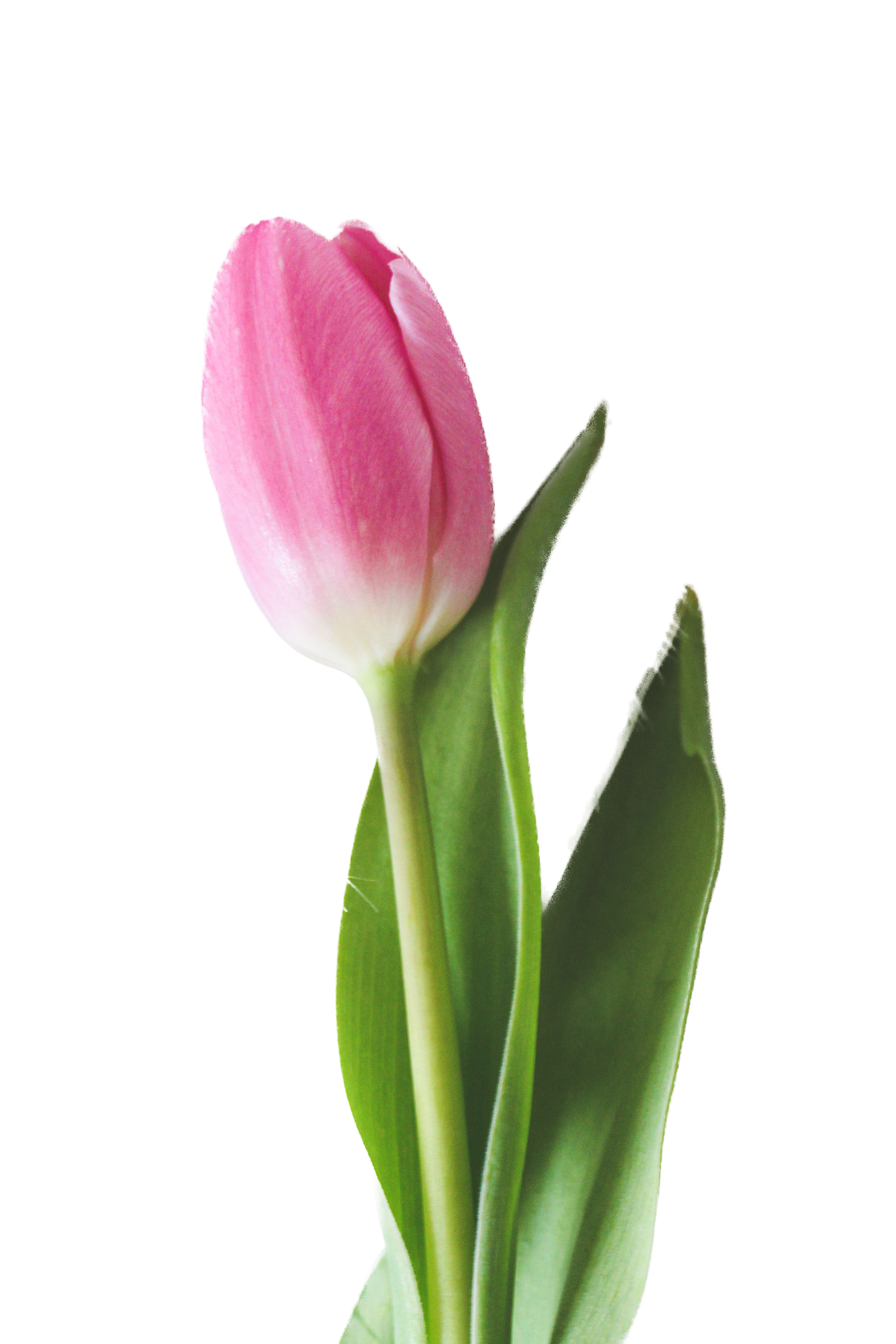 Two Questions
This
Two Questions
This
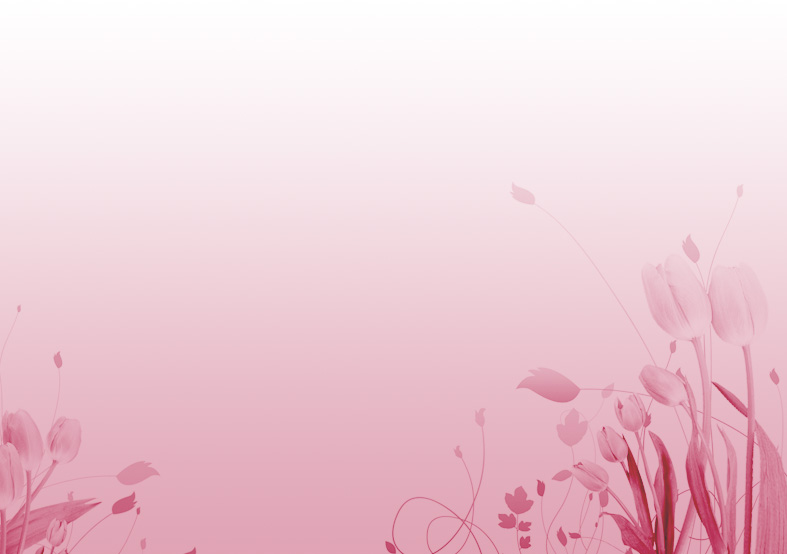 Two Questions
This
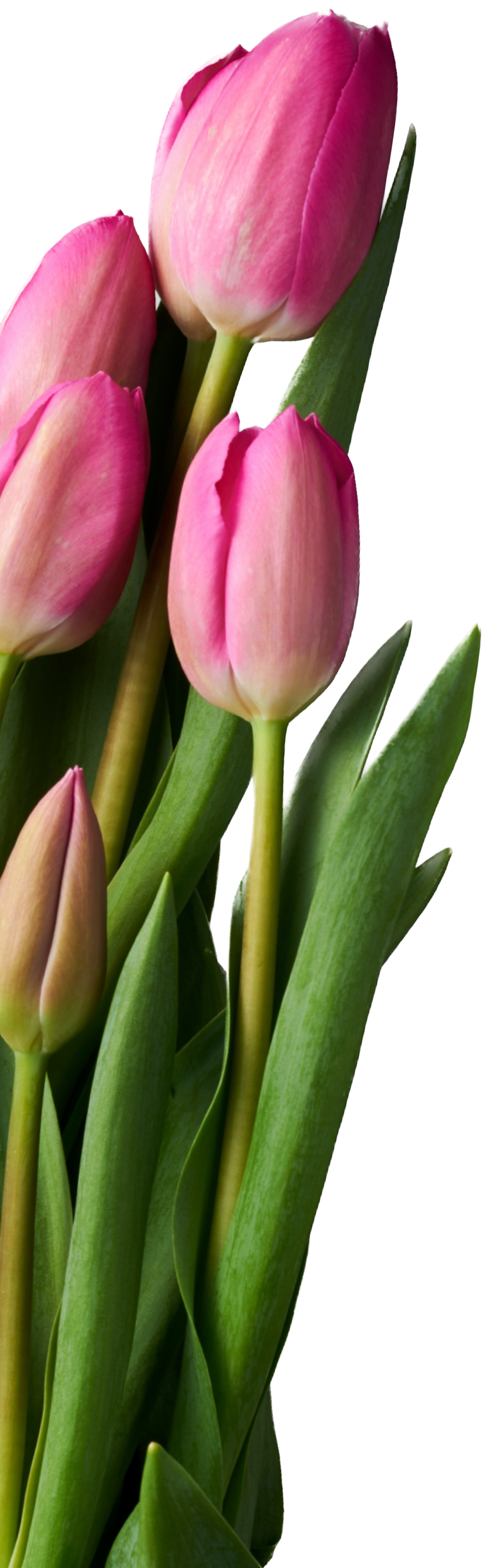 This
Two Questions
This
Two Questions
This
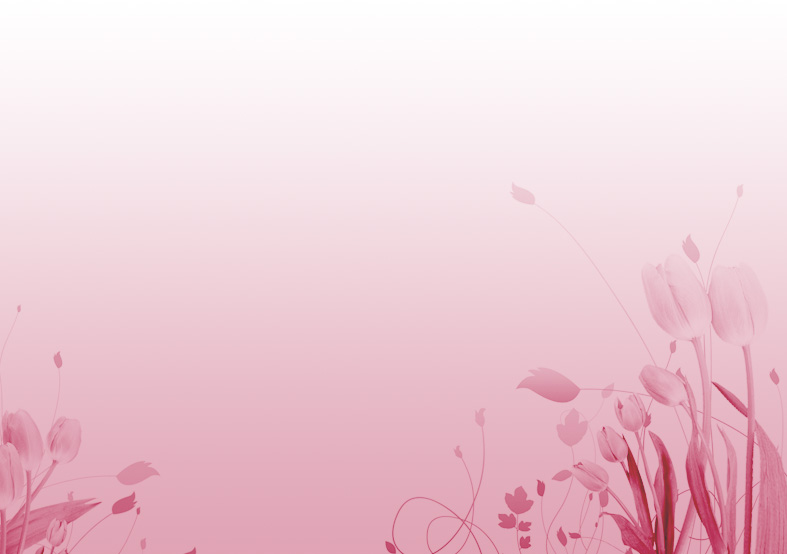 Two Questions
This
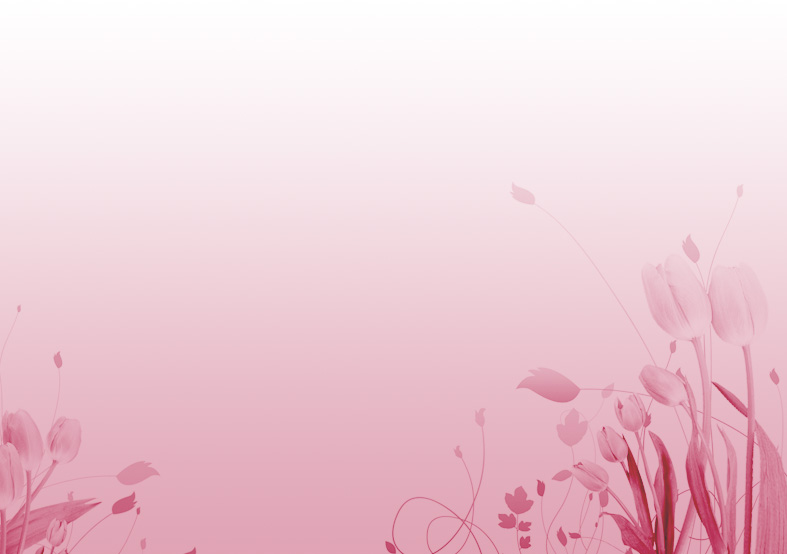 This
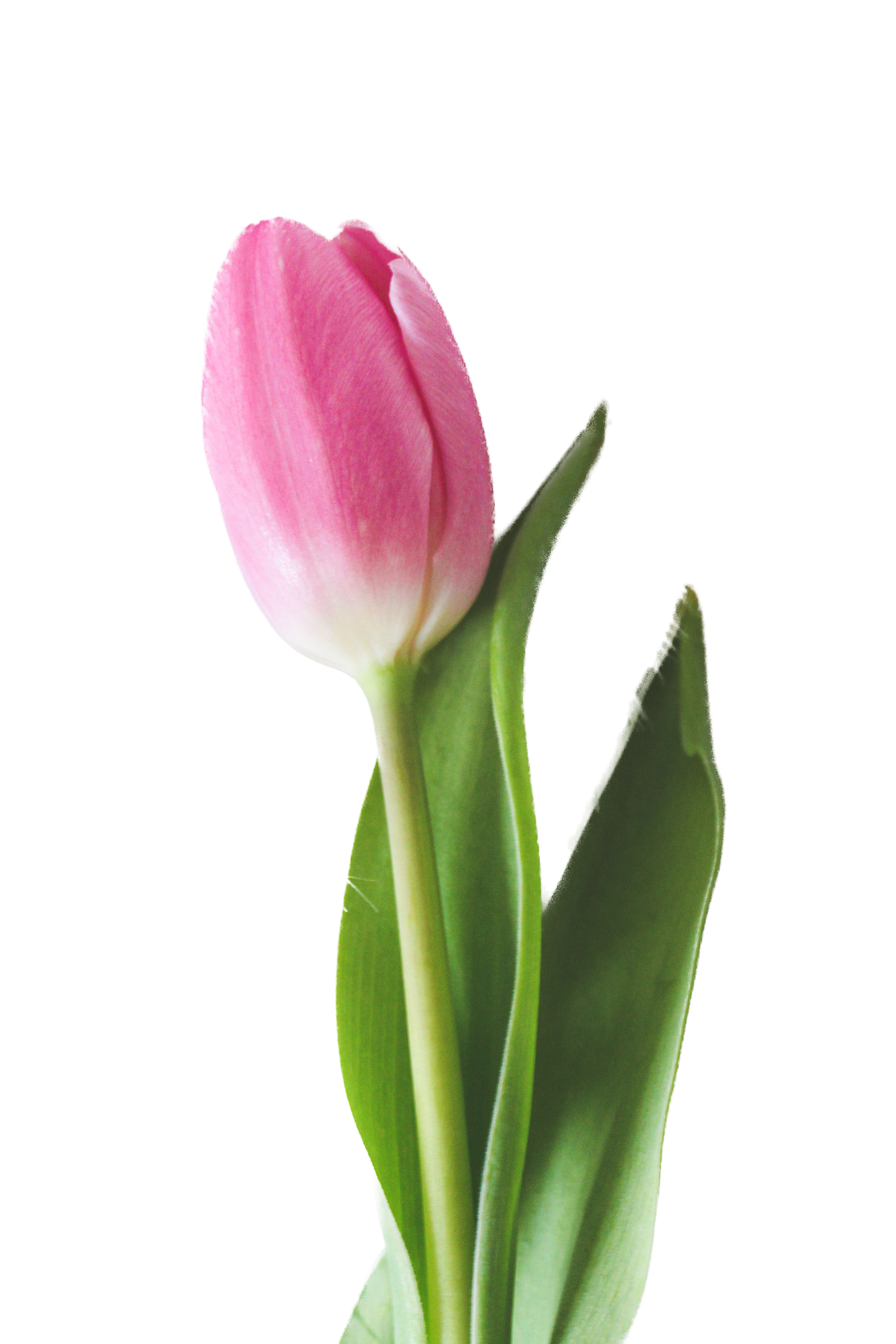 Two Questions
This
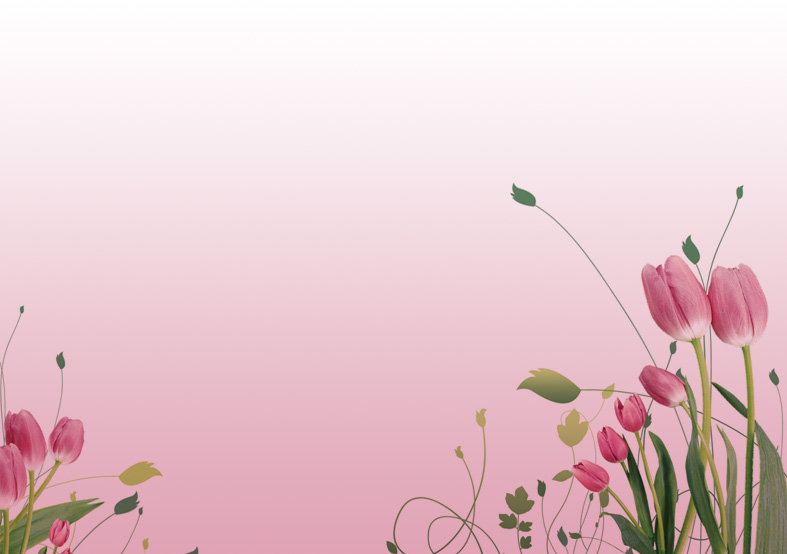 Two Questions
This
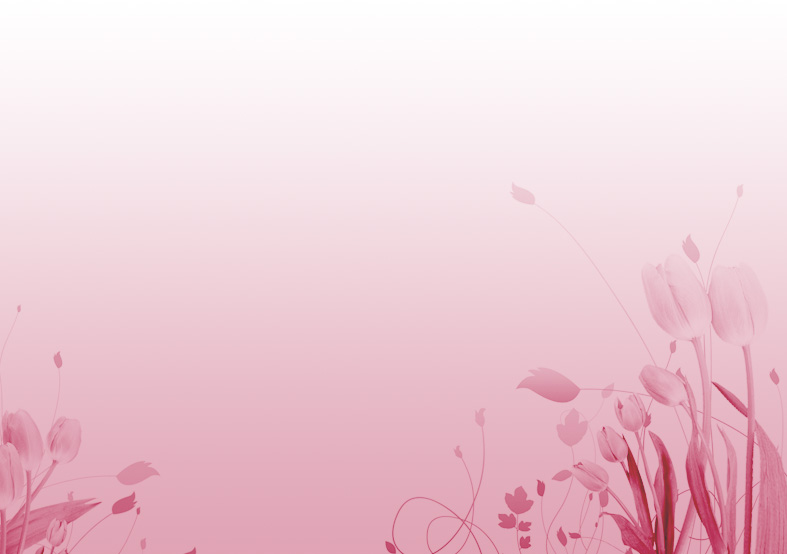 Two Questions
This
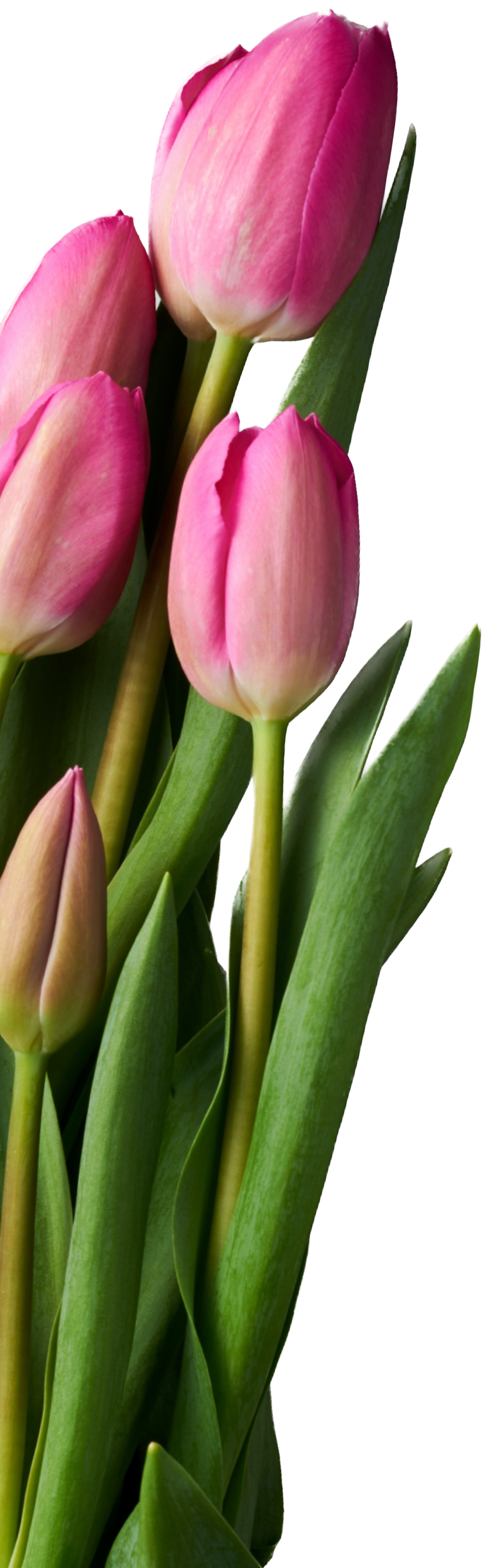 This
Two Questions
This
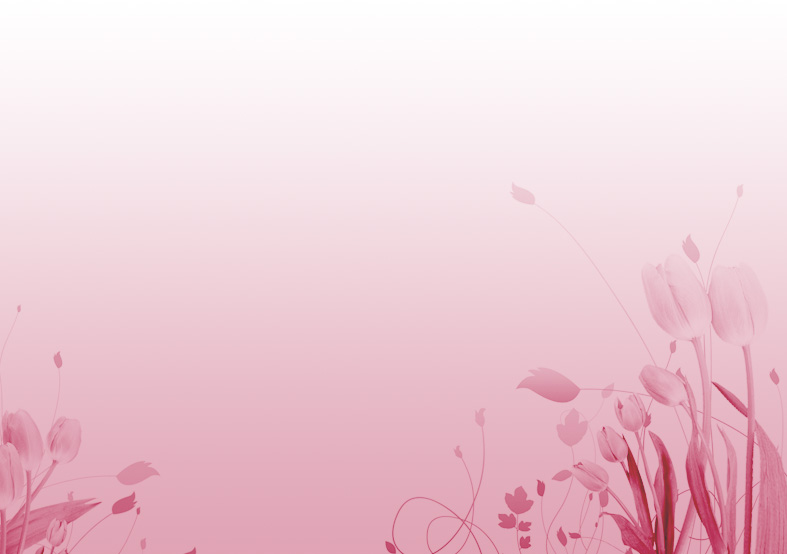 Two Questions
This
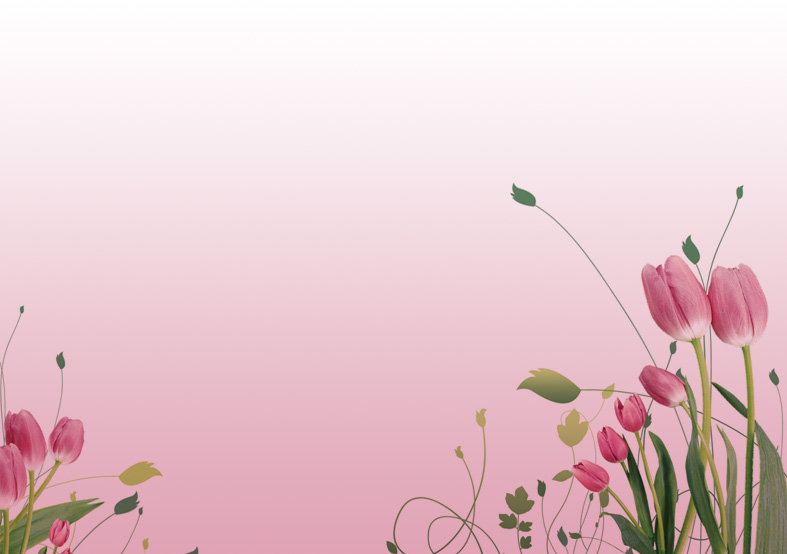 Two Questions
This
Two Questions
This
Two Questions
This
Two Questions
This
Two Questions
This
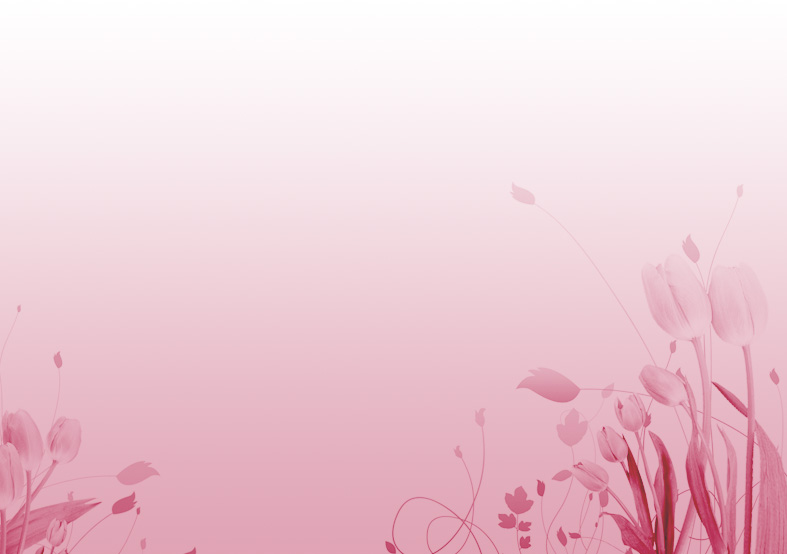 Two Questions
This
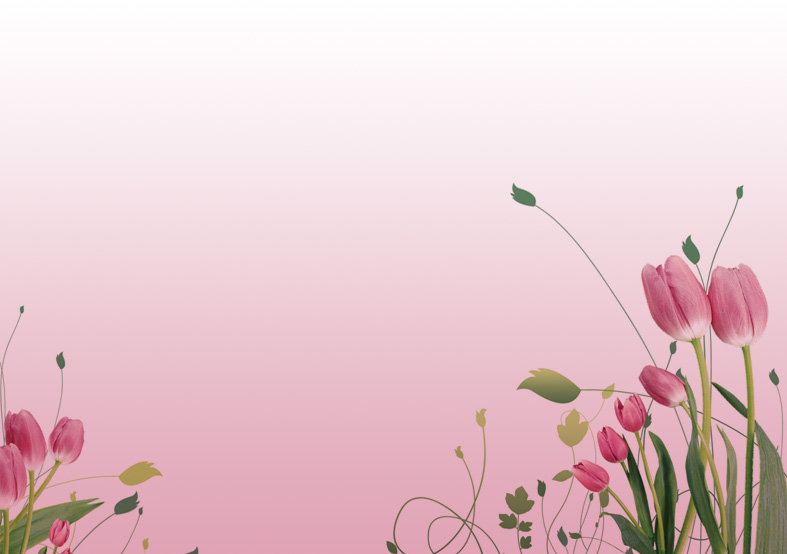 \
Two Questions
This
Two Questions
This
Two Questions
This
Two Questions
This
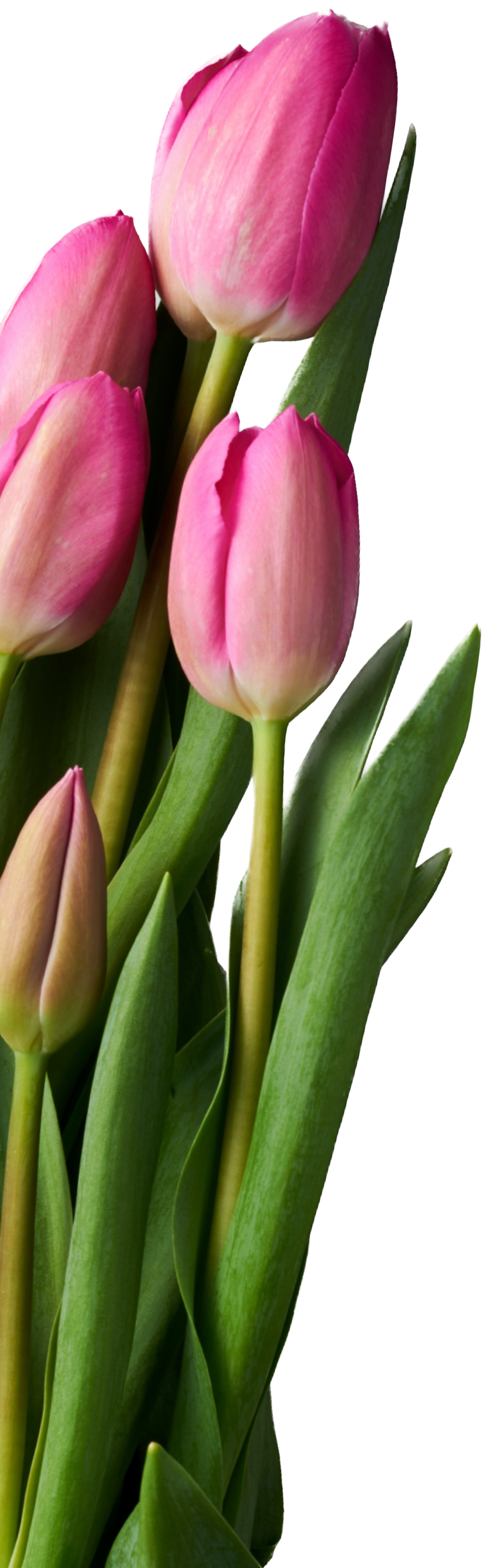 This
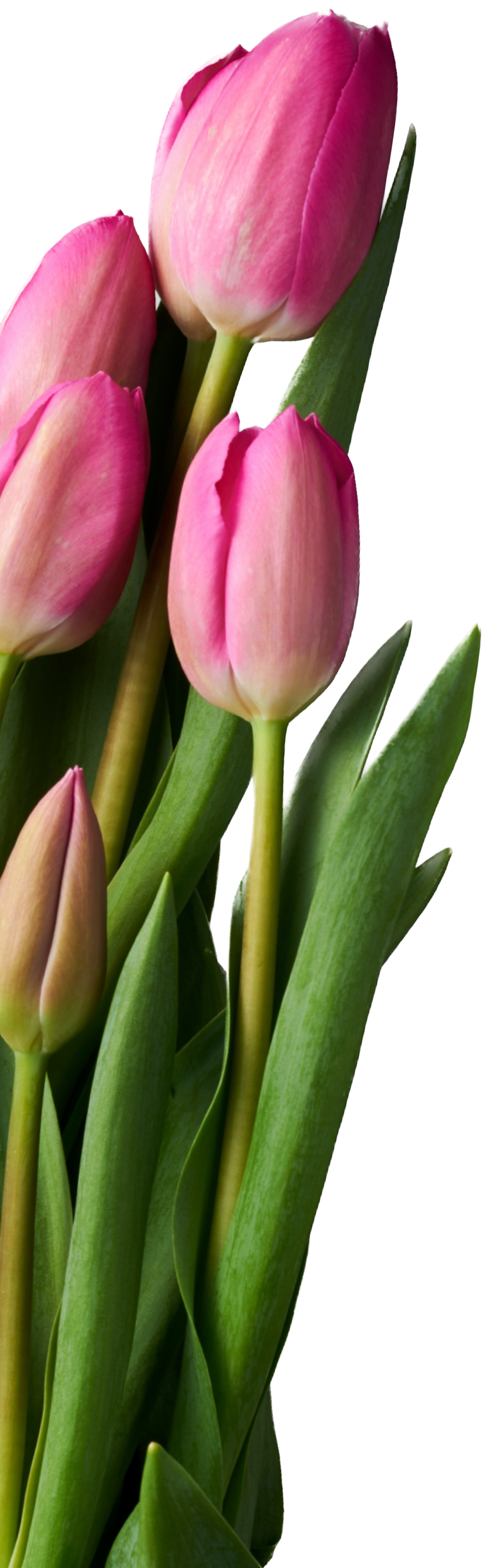 This
Two Questions
This
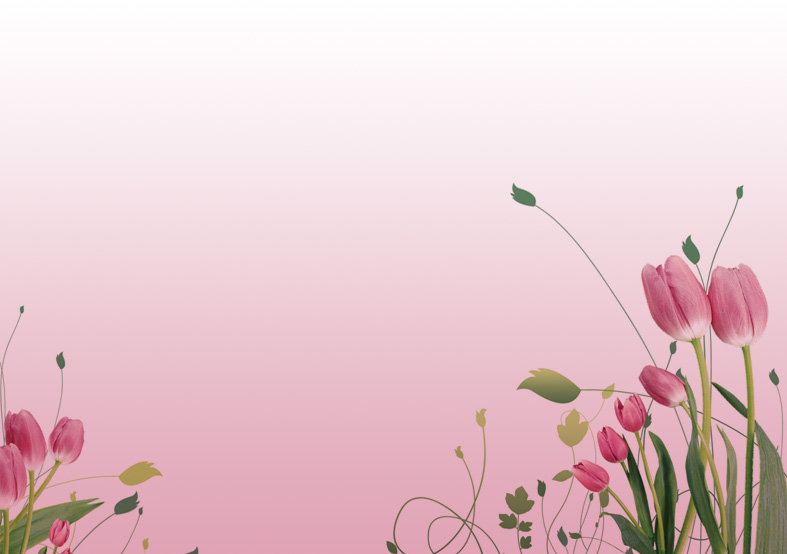 Two Questions
This
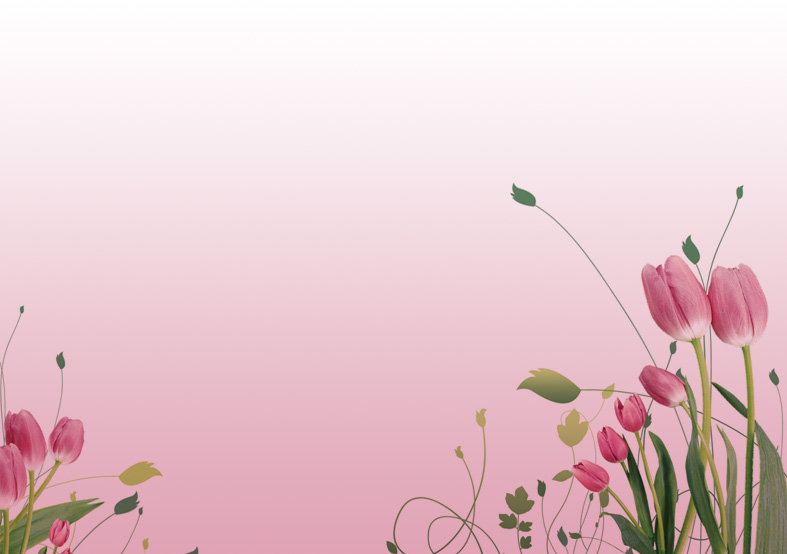